C3181Biochemie I
12-Fotosyntéza

FRVŠ 1647/2012
Petr Zbořil
12/3/2012
1
Obsah
Fotosyntéza, světelná fáze. Chlorofyly, struktura fotosyntetického centra. Komponenty přenosu elektronů (cytochromy, chinony, plastocyanin, ferredoxin), FS-2, FS-1, mechanismus syntézy ATP. Rovnice světelné fáze a její bilance. 
Temná fáze fotosyntézy (Calvinův cyklus), RUBISCO, mechanismus fixace CO2. 
Typy fotosyntézujících organizmů, další způsoby záchytu světla, chemotrofní asimilace C1. 
Ekologický a technologický význam fotosyntézy, perspektivy.
Petr Zbořil
12/3/2012
2
Obecně
Sumárně 6 CO2 + 6 H2O = C6H12O6 + 6 O2 
Endergonický pochod – nelze provést jednoduše
Opačný směr – jednoduchý – energie jako teplo
Využití energie uvolněné oxidací – složité pochody
2 fáze fotosyntézy
Světelná – tvorba ATP a NADPH (redukční ekvivalenty) – vyžaduje světelnou (alternativně jinou) energii
Temná – fixace a redukce CO2 – využití ATP a NADPH – alternativní pochody
Petr Zbořil
12/3/2012
3
Světelná fáze
Světlá fáze
Tvorba NADPH a ATP
Fotosyntetický elektronový 
transport – acyklický a cyklický
Endergonický směr přenosu
elektronů
Donorem je voda – vysoká
hodnota E štěpicícho enzymu
Světelná energie přeměněna
na změnu E0‘ chlorofylu o ca 
2x1 V
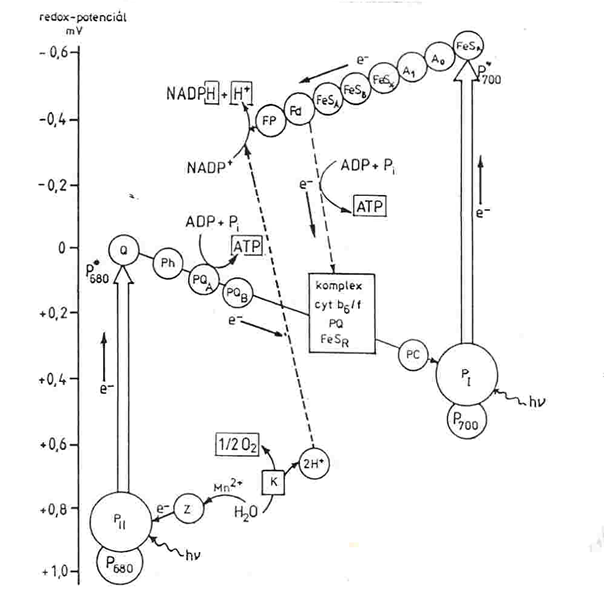 Petr Zbořil
12/3/2012
4
Světelná fáze
Komponenty 
fotosyntetického 
elektronového transportu 
Komplexy fotosystémů I a II
PSII a PSI s reakčními centry 
Primární e- donory P680 a P700
(tvořeny Chl a), plastochinon
Komplex cyt b6f – translokace H+ 
Spojovací přenašeče PQ a PC
Centra redukce NADP+ 
Feredoxin
NADP+ reduktasa (FMN)
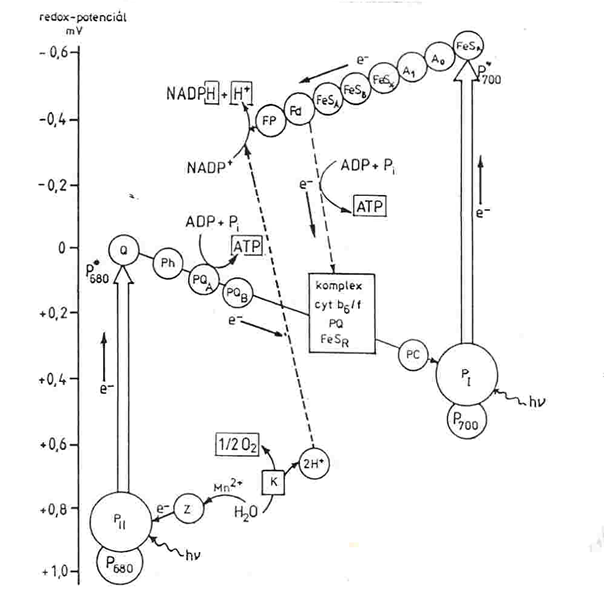 Petr Zbořil
12/3/2012
5
Lokalizace systému přenašečů
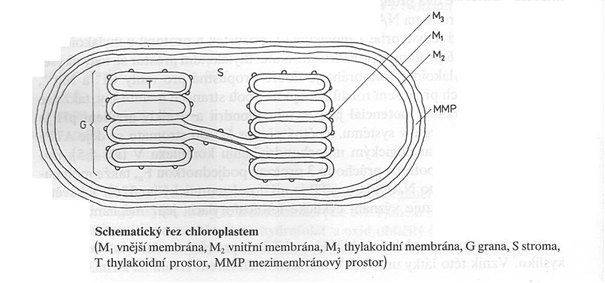 Footer Text
12/3/2012
6
Lokalizace systému přenašečů
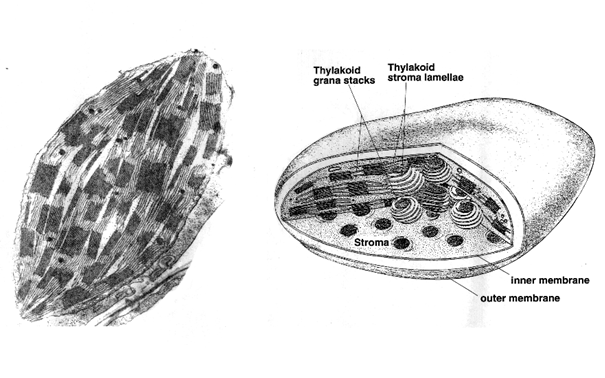 Footer Text
12/3/2012
7
Struktura fotosyntetického řetězce transportu elektronů
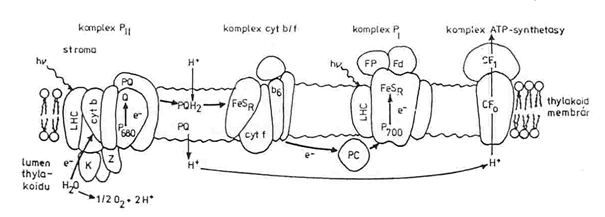 Lokalizace přenašečů v membráně tylakoidu
Transport elektronů z vody na NADP+ 
Translokace protonů
Syntéza ATP
Složení – komplexy PSII, cyt b6f, PSI, navazuje CFOCF1 ATP syntetasa
Petr Zbořil
12/3/2012
8
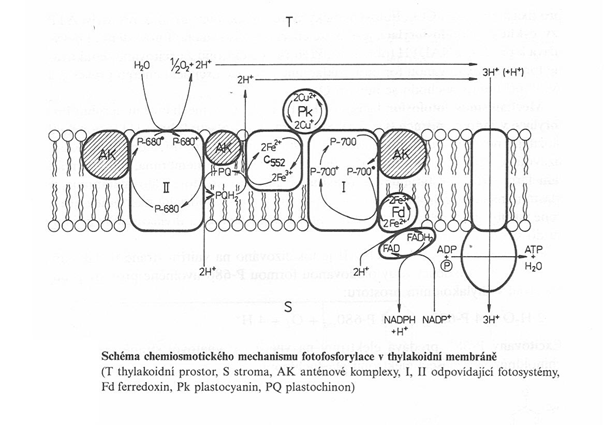 Footer Text
12/3/2012
9
Štěpení vody
Není to fotolýza
Enzym bez světla
H2O = ½ O2 + 2H+ + 2e-
E0‘ ca +1 V
2e- do reakčního
centra PSII – redukce P680 

Aktivní centrum
enzymu
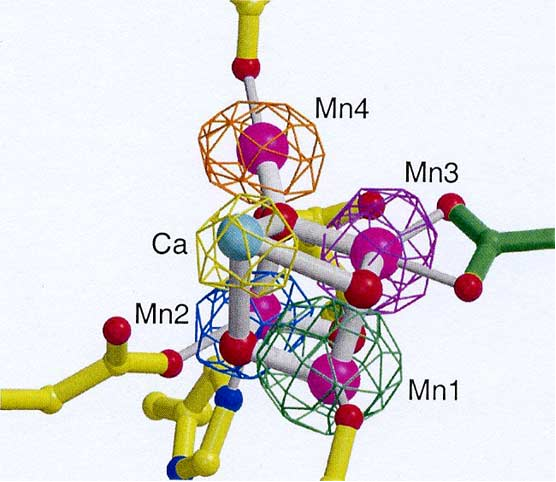 Footer Text
12/3/2012
10
Sběr světla
Absorpční spektra chlorofylů
Nepokrývají celou oblast
Jediná molekula – malá plocha
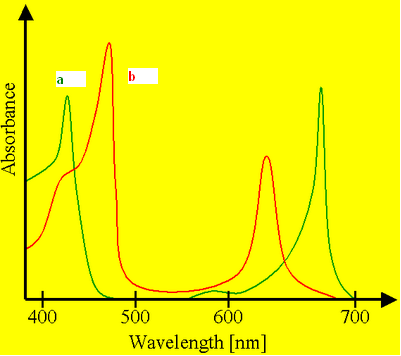 Petr Zbořil
12/3/2012
11
Sběr světla
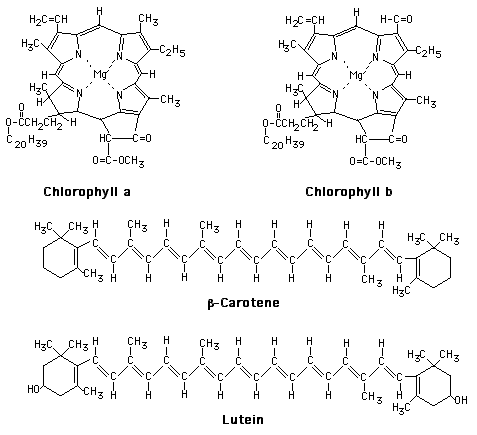 Pigmenty absorbující světlo
Pokrývají další oblasti spektra
Velké množství – efektivní záchyt
Petr Zbořil
12/3/2012
12
Sběr světla
Anténní systém
Organizované 
pigmenty
Jednosměrný 
přenos energie
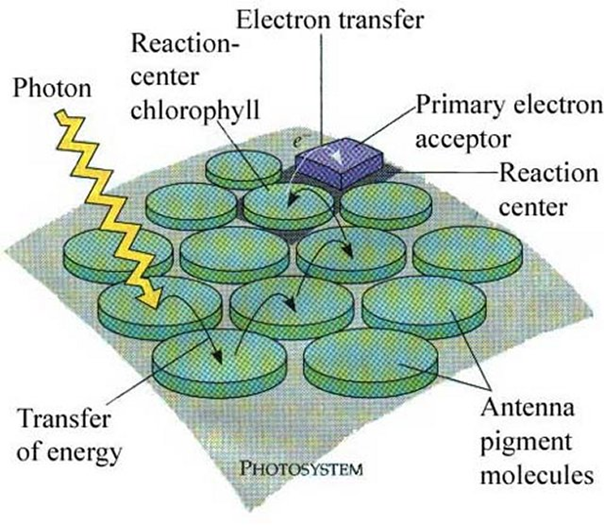 Footer Text
12/3/2012
13
Sběr světla
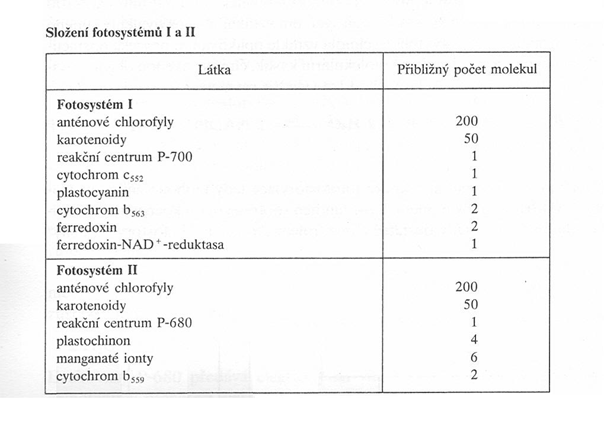 Anténní systém – pomocné pigmenty
Efektivní záchyt světelné energie
Odlišné u různých typů organizmů – bakterie, sinice
Petr Zbořil
12/3/2012
14
Využití světelné energie
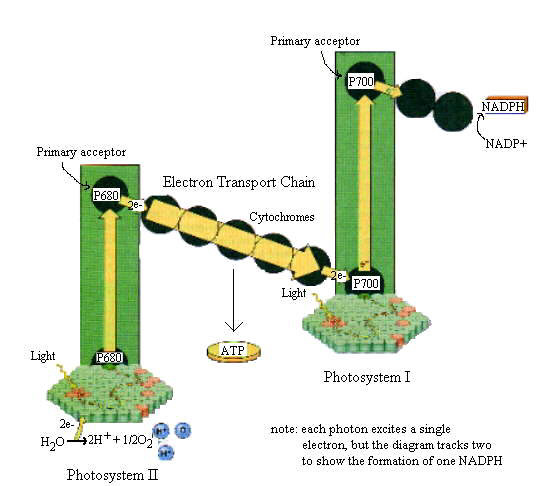 Kvantifikace
1 foton – 1 e-
Redukce NADP+ 
2x2 fotony
Syntéza ATP
1 při necyklickém
transportu e- při redukci
Další cyklickým
transportem e-
Potřeba více ATP než 
NADPH pro redukci CO2 
b
Petr Zbořil
12/3/2012
15
Redukce NADP+
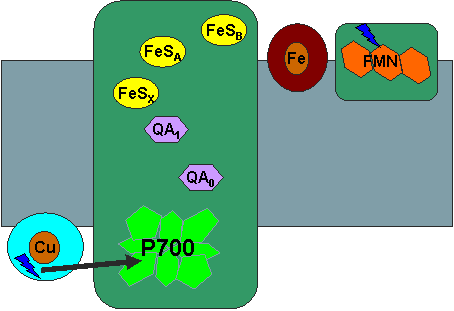 Finální krok
Redukce PSI 
plastocyaninem
Účast kofaktorů
Q a FeS centra
Feredoxin (Fe)
NADP+ reduktasa
Kofaktor FMN
Petr Zbořil
12/3/2012
16
Plastocyanin
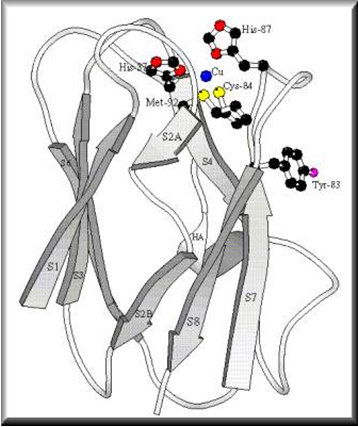 Kuproprotein
E0‘ = 370 mV, pro
Cu(II)/Cu(I) = 158 mV
modulace bílkovinou 
Funkcí podobný
cyt c
Footer Text
12/3/2012
17
Tvorba ATP
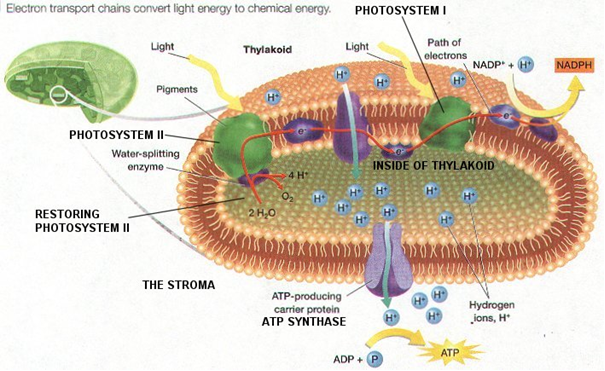 Mechanismus jako u oxidační fosforylace
Petr Zbořil
12/3/2012
18
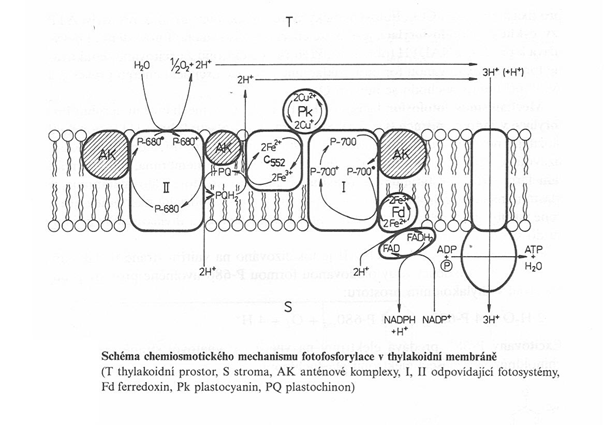 Footer Text
12/3/2012
19
Struktura a funkce PS řetězce přenosu elektronů
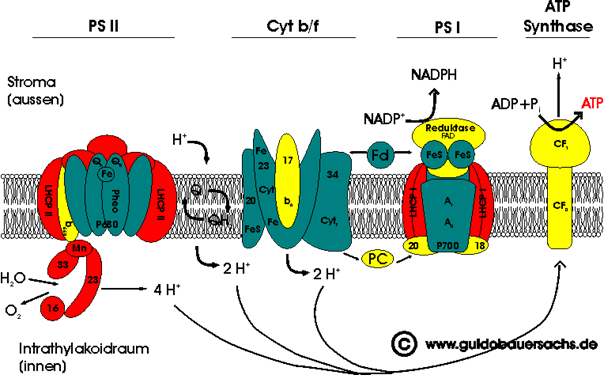 Cyklický 
transport
Footer Text
12/3/2012
20
Bilance přenosu e-
2 H2O = O2 + 4 H+ (do lumen) + 4 e-
2 H+ (ze stroma) + 4 e- + 2 NADP+ = 2 NADPH
Potřeba 8 fotonů
Experimentálně 8 – 10 na 1 uvolněnou O2
8 H+ translokováno do lumen přes bf komplex
Celkem 12 – tj. stačí na syntézu 4 ATP
Protonmotivní síla téměř zcela záležitostí pH
Díky propustnosti membrány pro Mg2+ a Cl- je   blízká 0
Footer Text
12/3/2012
21
Umělý systém syntézy ATP
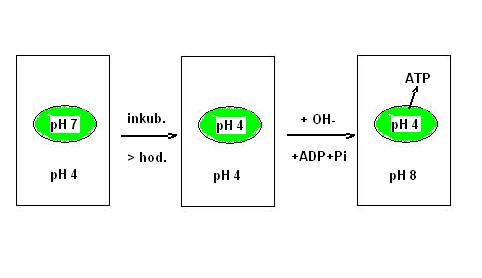 Experimentální průkaz tvorby ATP na konto Δ H+
První potvrzení chemiosmotické teorie – tylakoidy
Footer Text
12/3/2012
22
Sumární schema světelné fáze
Footer Text
12/3/2012
23
Temná fáze
Fixace a asimilace CO2
Akceptor Rul-l,5-bisP
RUBISCO – ribulosabisfosfát karboxylasa oxygenasa
Redukce – form. CO2 + 4[H] = HCOH + H2O 
Vznik GAP
Vyžaduje NADPH a ATP
Obrat glykolytické reakce GAPDH
Regenerace akceptoru CO2
GAPDH – fruktosa-1,6-bisfosfát
Obrat pentosového cyklu
Transaldolace a transketolace
6 CO2   + 6 C5   =   6 C6  
5 C6  =  6 C5 – další spotřeba ATP
Footer Text
12/3/2012
24
Fixace CO2
Ribulosabisfosfát karboxylasa oxygenasa
Alternativně reaguje s O2 - vzniká P-glykolát – disipace energie
Nejvíce syntetizovaná bílkovina v biosféře
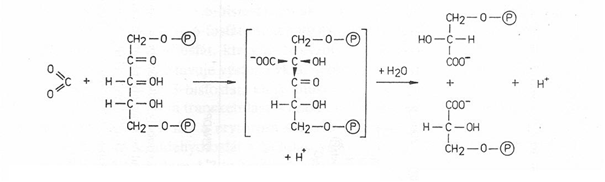 Footer Text
12/3/2012
25
Calvinův cyklus
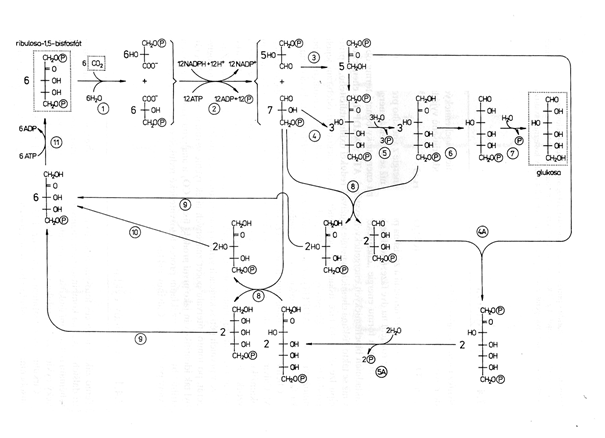 Redukce 3PG a regenerace Rul-1,5-bis P
Footer Text
12/3/2012
26
Calvinův cyklus
Studován pomocí papírové chromatografie 14C-metabolitů (špenát, Chlorella)
Melvin Calvin, James Bassham, Andrew Benson
UCB, NC 1961
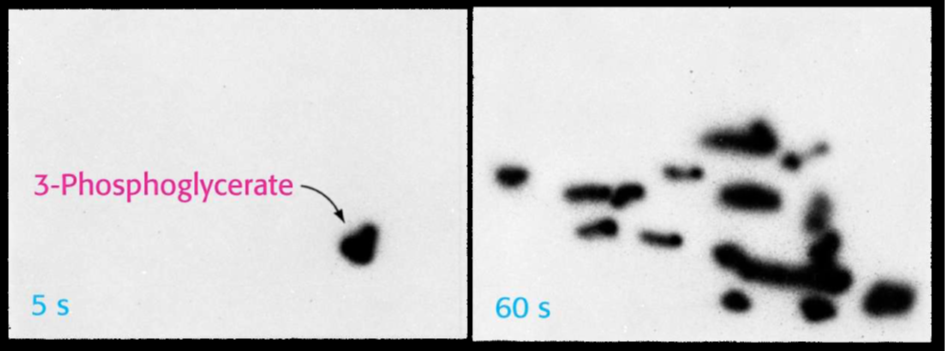 Footer Text
12/3/2012
27
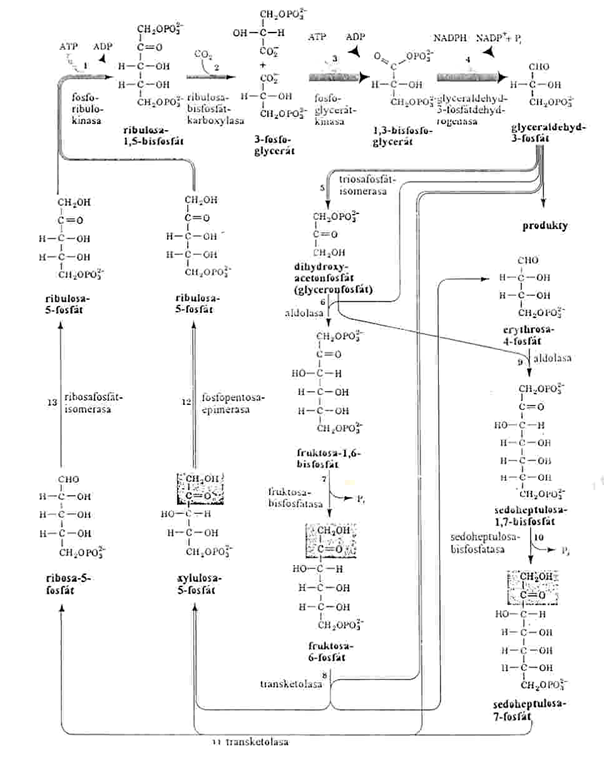 Footer Text
12/3/2012
28
C4 mechanismus
Pomocný pochod 
záchytu CO2
C4 rostliny v oblastech 
s vysokým slunečním svitem
Efektivnější záchyt CO2
Probíhá v noci při 
uzavřených průduchách 
– omezení ztráty vody
Tvorba C4 metabolitů 
– malát, oxalacetát
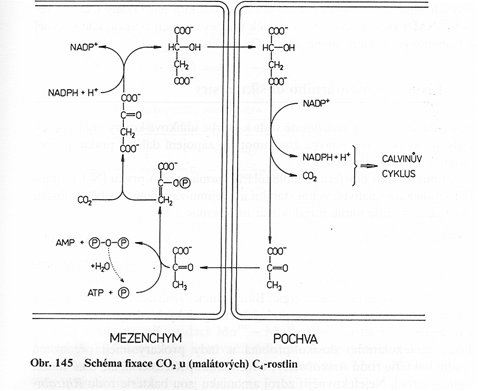 Footer Text
12/3/2012
29
Fotorespirace
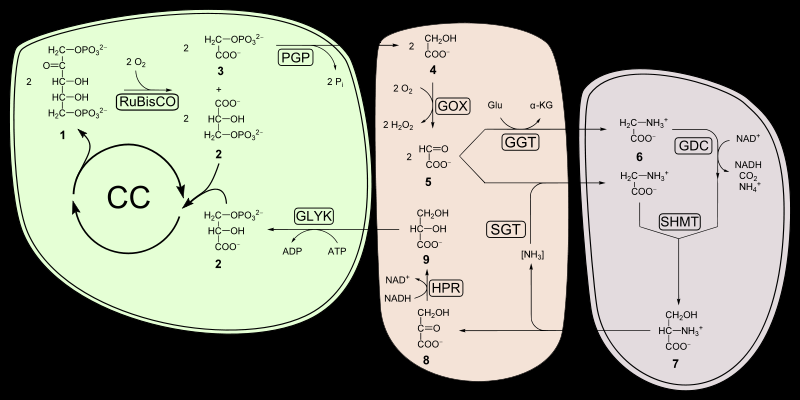 Nedostatek CO2
Footer Text
12/3/2012
30
Footer Text
12/3/2012
31